Тема урока: Длина окружности и площадь круга
урок в 6 классе
Тимофеева Ирина Алексеевна
 МОУ СОШ п. Кушумский 
Ершовского района Саратовской области.
« Да, много решено загадок от прадеда и до отца,
и нам с тобой продолжить надо тропу, которой
 нет конца…»
(1. Обруч , 2. Радиус, 3. Кольцо, 4. Хорда)
окружность
(1. Центр, 2. Диск, 3. Колесо, 4. Диаметр)
круг
Стоп - игра!
Учитель говорит понятия и поочерёдно показывает несколько карточек-слайдов с изображением окружности и отрезков.
Ученики пишут  в тетрадях название тех отрезков, которые соответствуют понятию. 
Учитель говорит: «Стоп  игра!», учащиеся ставят в тетради вертикальную черту. 
Учитель говорит следующее понятие, ученики продолжают писать после черты.
радиусы
Д
Е
У
К
Н
О
Р
А
К
И
Т
С
Ж
Ь
Р
хорды
Д
Е
У
К
Н
О
Р
А
И
С
Ж
диаметры
Е
Е
У
К
Г
О
Р
После выполнения упражнения, в тетрадях 
должна получиться запись: 
   
 ОР, ОУ, КН, СЖ, ТЬ // РУ, АД, СИ // РУ, ГК. 

Из полученных букв в каждой группе составить слова
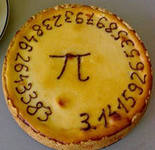